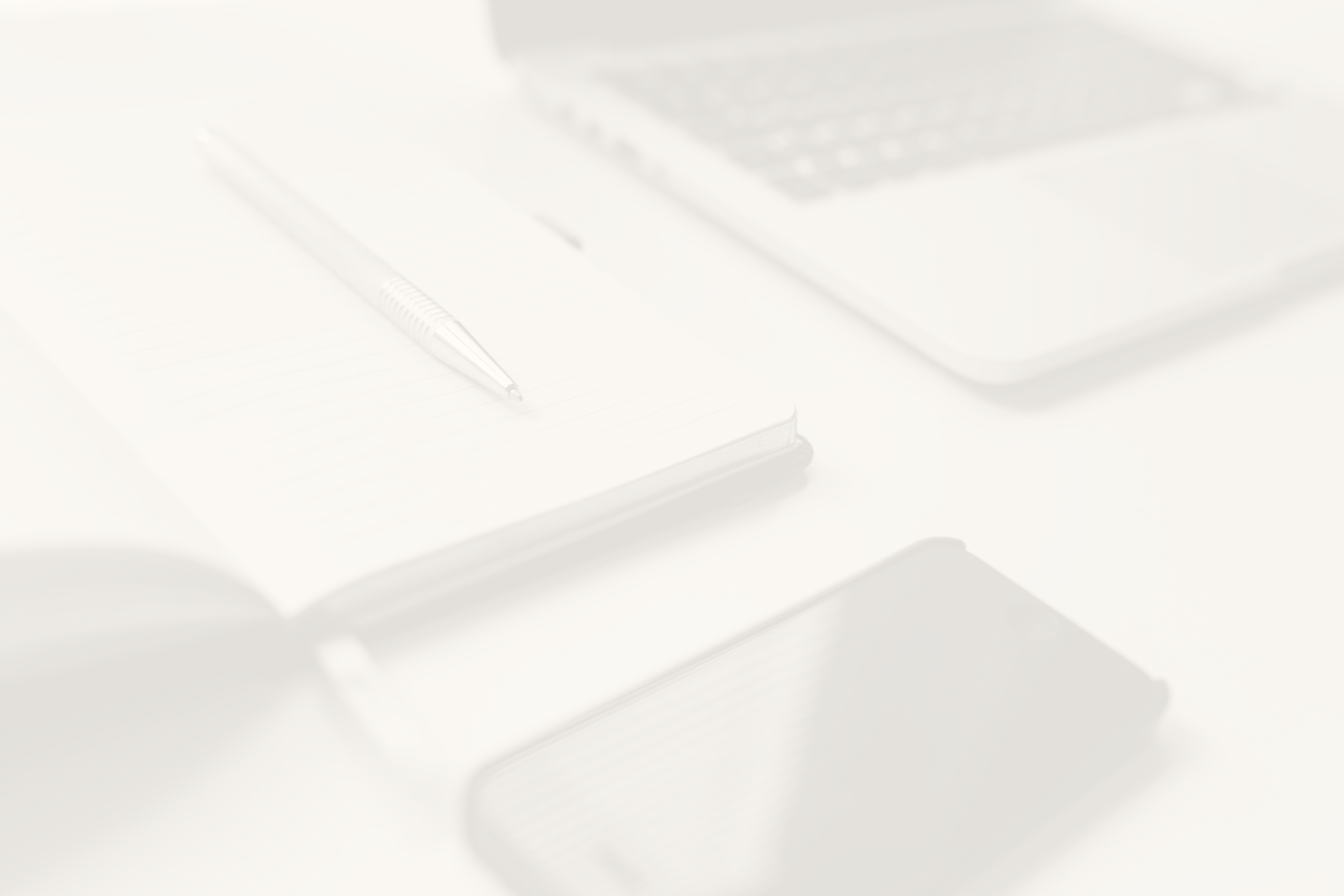 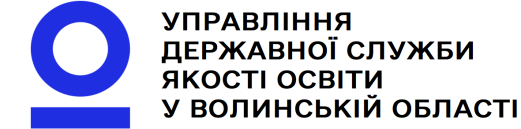 Інформаційний дайджест: роль батьків в освітньому процесі
ЗУ «Про повну загальну середню освіту» ст. 25
Права, обов’язки та відповідальність батьків учнів
ЗУ «Про освіту» ст. 52
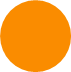 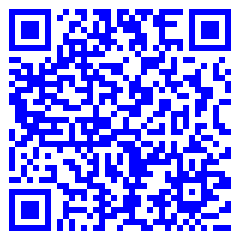 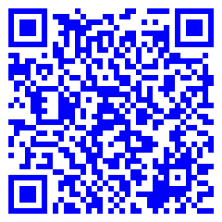 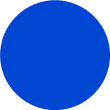 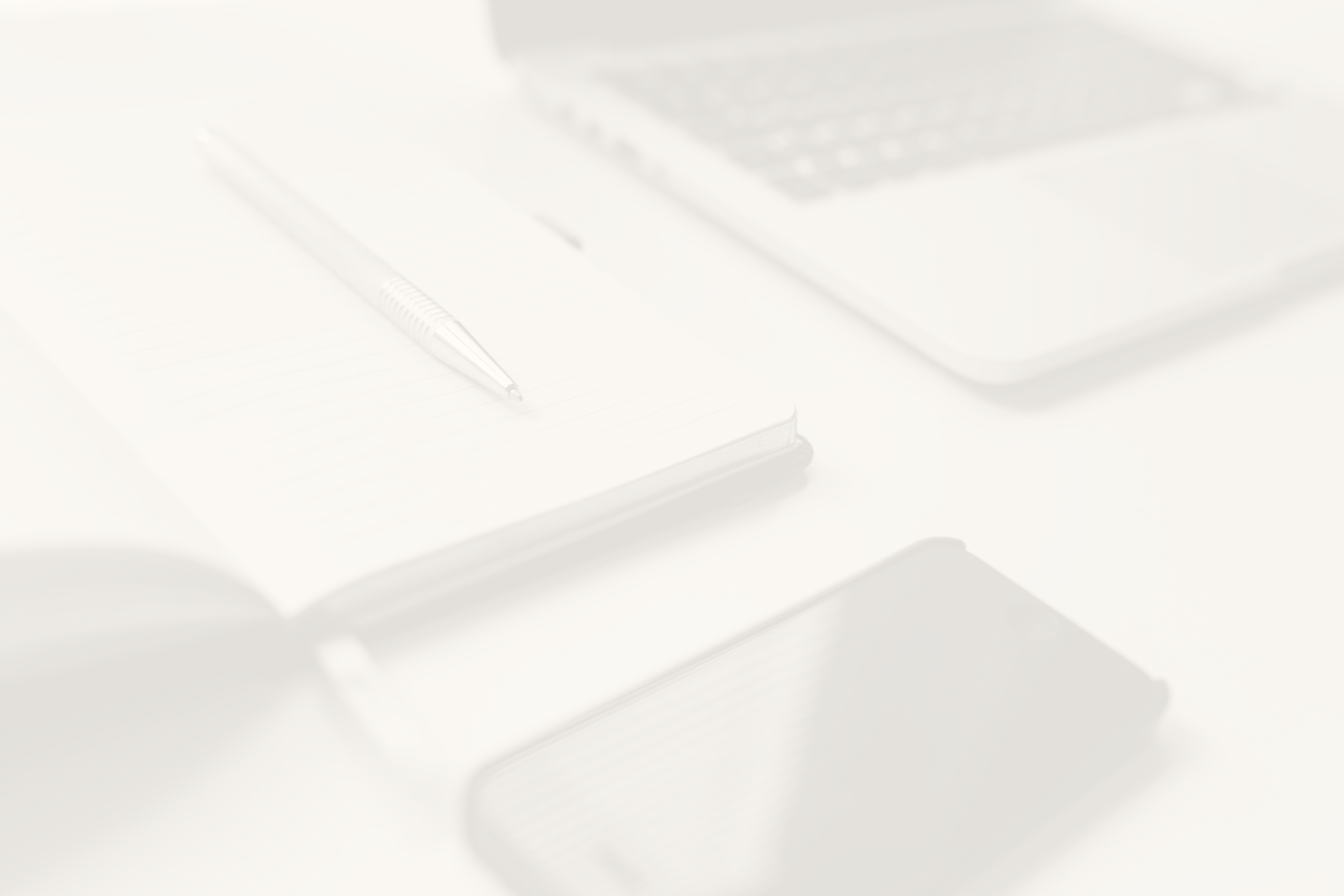 Вплив батьків на якість освіти
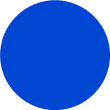 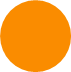 Внутрішня система забезпечення якості освіти у закладі загальної середньої освіти -сукупність умов, процедур та заходів у ЗО, що забезпечують ефективність освітніх і управлінських процесів, які безпосередньо впливають на якість освітнього процесу, формування ключових компетентностей дітей шкільного віку, сприяють всебічному розвитку особистості.
Якісна освітня послуга
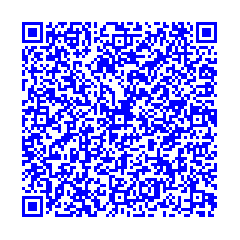 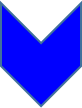 Самооцінювання – процес вивчення та оцінювання ефективності функціонування внутрішньої системи з метою вдосконалення освітніх і управлінських процесів закладу освіти.
(Участь батьків у проведенні анкетування, в тому числі з використанням інформаційно-аналітичної системи «EvaluEd»).
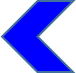 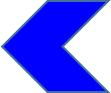 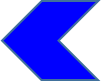 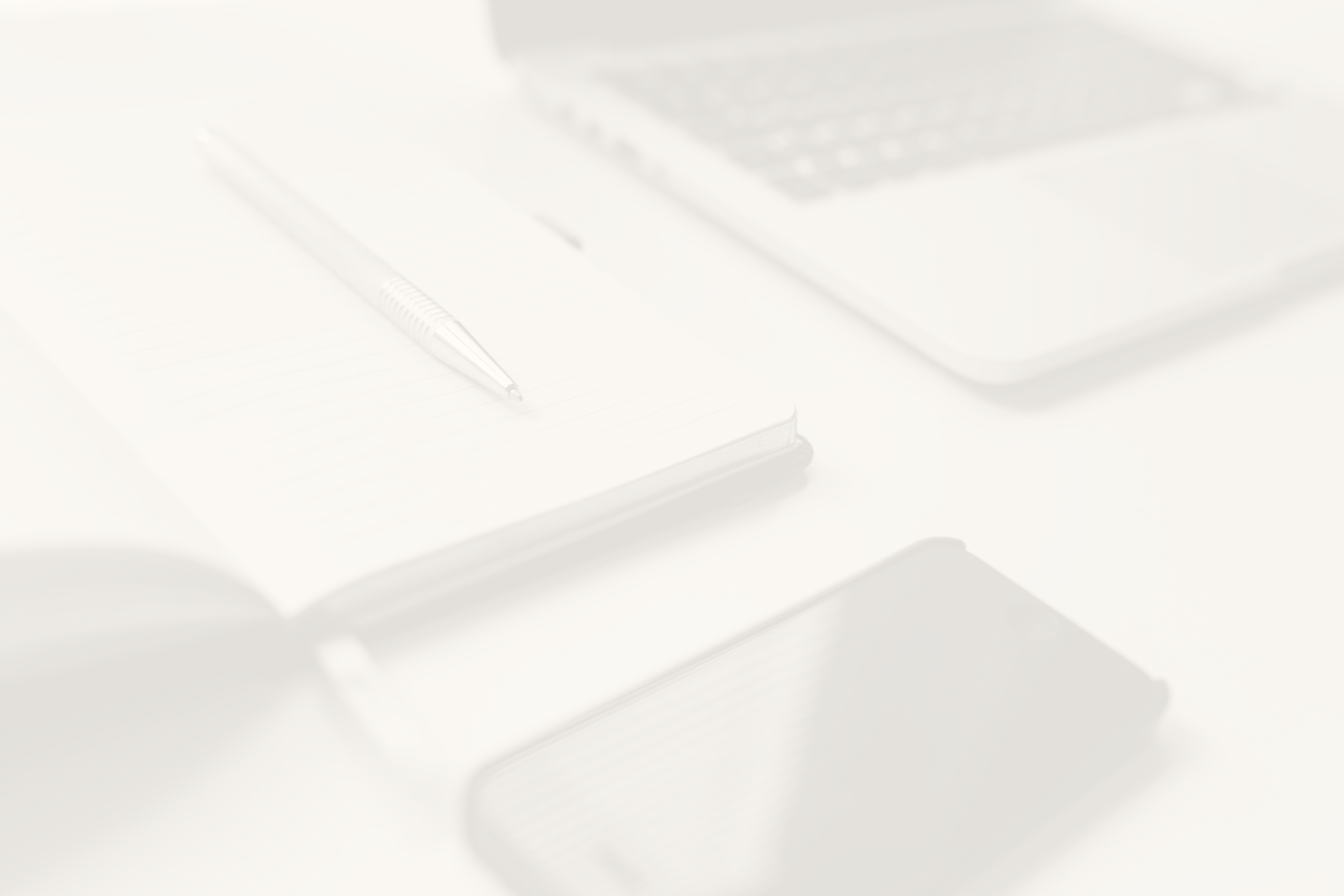 Участь батьків в анкетуванні
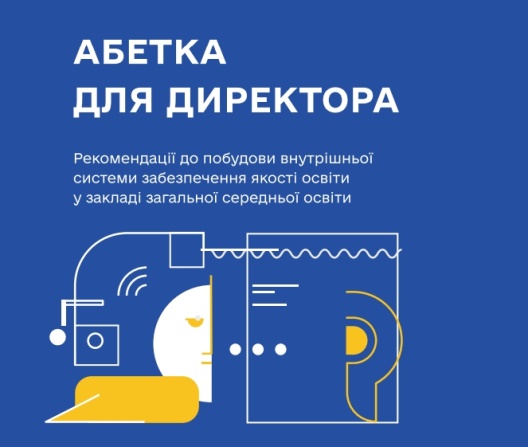 Напрям: Освітнє середовище закладу освіти
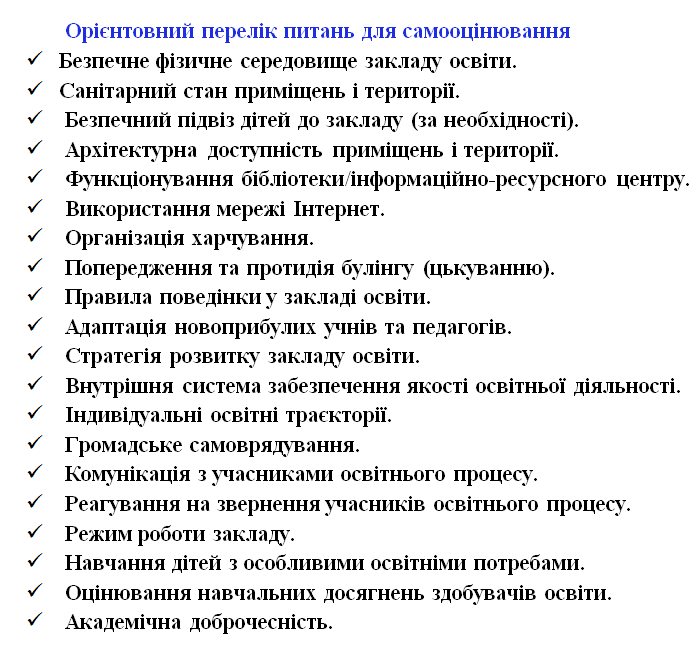 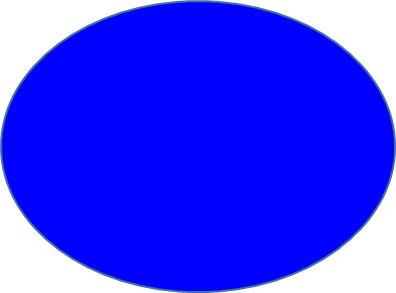 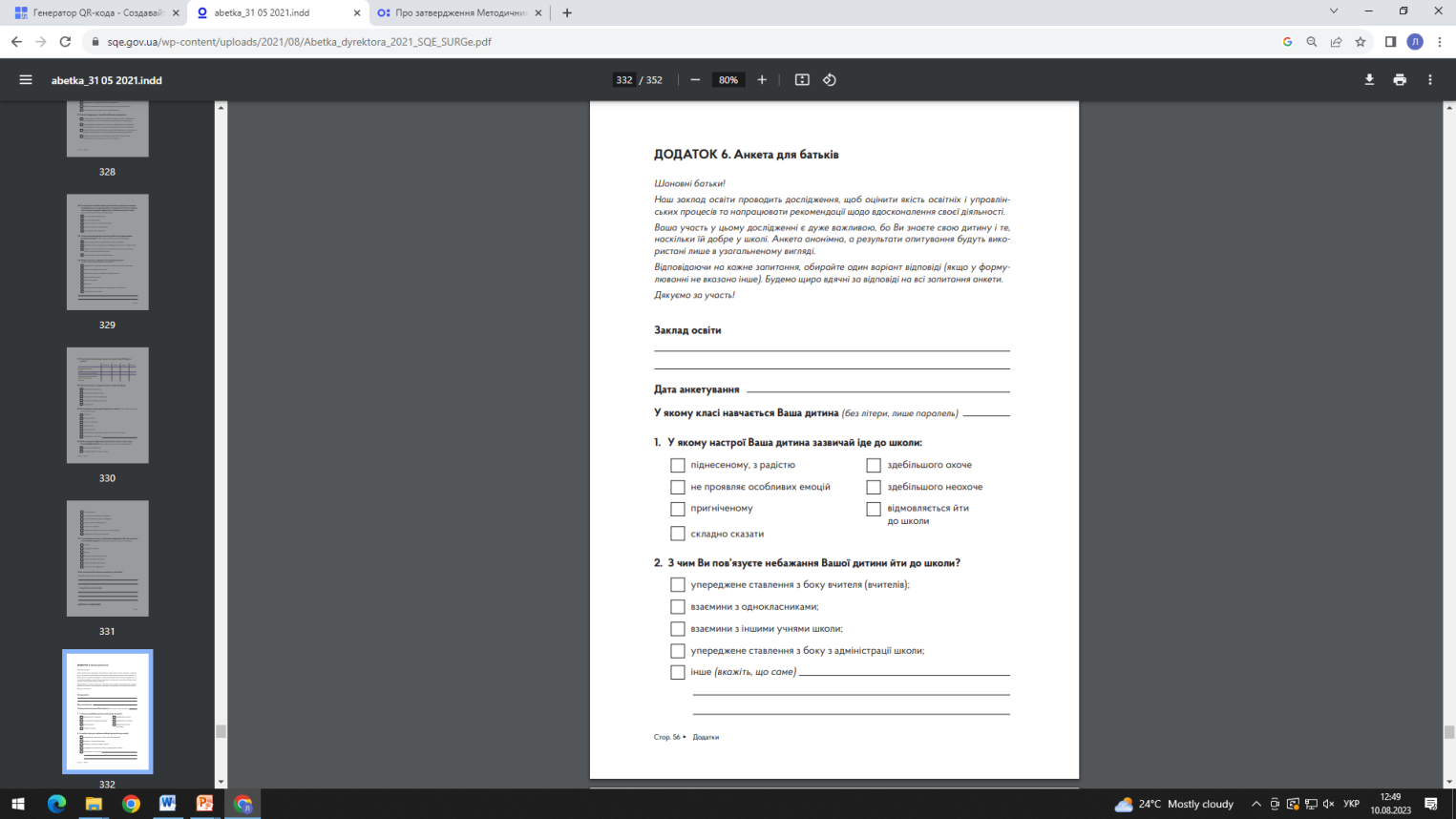 Напрям: Система оцінювання результатів навчання учнів
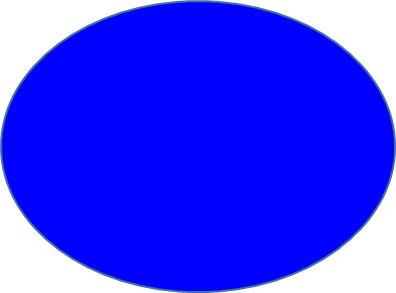 Напрям: Педагогічна діяльність педагогічних працівників
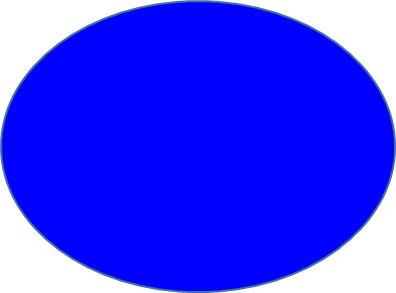 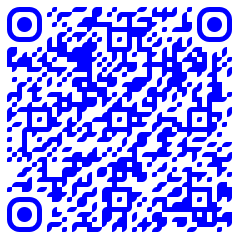 Напрям: Управлінські процеси закладу освіти